PERTEMUAN- 6
PERENCANAAN dalam MANAJEMEN BIAYA proyek
2
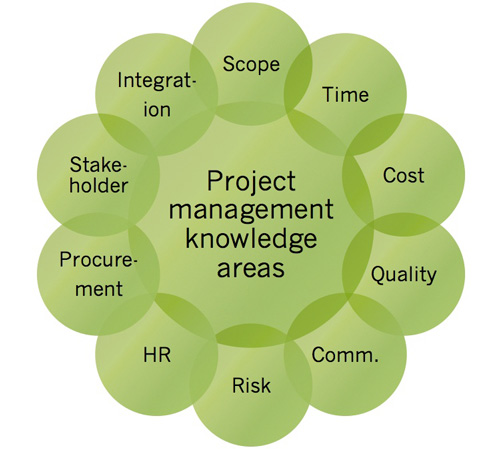 BAHASAN
MPPL IF015           3 SKS
3
KELOMPOK PROSES DALAM MANAJEMEN PROYEK
PENUTUPAN
PROYEK
PENGAWASAN PROYEK
PELAKSANAAN PROYEK
PERENCANAAN
PROYEK
BAHASAN
MEMULAI
PROYEK
LAHIRNYA
PROYEK
WAKTU
MPPL IF015           3 SKS
4
BAHASAN
PENGERTIAN DASAR BIAYA PROYEK
ESTIMASI BIAYA
	Menyusun estimasi biaya untuk menyelesaikan semua kegiatan proyek
MENYUSUN ANGGARAN
	Menyatukan semua estimasi biaya masing-masing kegiatan atau paket pekerjaan untuk dijadikan patokan biaya
MPPL IF015           3 SKS
5
PENGERTIAN DASAR
Hongren, Foster, & Datar (1994):
Biaya dalam pandangan akuntan
Sumberdaya yang dikeluarkan untuk mencapai sasaran tertentu

Sumberdaya: 
Orang
Peralatan
Material
Umumnya diukur dalam satuan uang ($; Rp; dll)
MPPL IF015           3 SKS
6
Biaya proyek:
Terbatas , perlu dikelola dengan baik
Anggaran 
Proyek
diperkirakan / diestimasi
 dianggarkan
 diawasi penggunaannya
Perhatian utama dalam manajemen biaya proyek adalah pada biaya sumberdaya yang digunakan utk menyelesaikan kegiatan dalam jadwal proyek
MPPL IF015           3 SKS
7
Penyusunan perkiraan biaya
Penyusunan anggaran biaya
Pengawasan biaya
Manajemen biaya proyek meliputi proses-proses yang diperlukan untuk menjamin agar anggaran biaya yang telah disetujui cukup untuk menyelesaikan semua pekerjaan dalam lingkup proyek
MPPL IF015           3 SKS
8
Profit (laba; keuntungan)
= Penerimaan – pengeluaran

Life cycle costing
Estimasi biaya selama siklus hidup proyek :
Biaya pengembangan (pembuatan) sistem
Biaya dukungan selama hasil proyek dimanfaatkan
MPPL IF015           3 SKS
9
Analisis arus kas (cash flow analysis) proyek:
Metode untuk menetapkan biaya-manfaat dan arus kas tahunan suatu proyek (dengan nilai sekarang)
Manajer puncak perlu mewaspadai pemilihan proyek agar arus kas keseluruhan tetap bisa diatasi
MPPL IF015           3 SKS
10
Discount rate
= Cut off rate;  hurdle rate
Nilai minimum yang diharapkan akan diterima perusahaan dengan menginvestasikan dana pada kegiatan lain yang resikonya setara dengan resiko proyek
Sering kali menggunakan tingkat suku bunga bank
MPPL IF015           3 SKS
11
NPV = NET PRESENT VALUE  
Nilai  ekivalen saat ini, dari suatu nilai di masa depan
Dihitung dengan menggunakan discount rate  r
NPV untuk manfaat proyek keseluruhan 
Umum dipakai sebagai dasar memilih proyek
= Investasi utk proyek – ∑{net cash flow / (1+r)t }      
                           t = periode waktu;
                           r = discount rate
MPPL IF015           3 SKS
12
Internal rate of return (IRR)
Discount rate yang menghasilkan harga NPV menjadi nol
MPPL IF015           3 SKS
13
Contoh penggunaan NPV:ARUS KAS PROYEK PENGGANTIAN S.I.
14
MPPL IF015           3 SKS
Biaya langsung
Biaya yang terkait langsung dengan suatu proyek sehingga dapat ditelusuri secara tepat
Misal: gaji karyawan proyek; pembelian barang proyek; dll
Biaya tak langsung
Biaya yang terkait dengan suatu proyek, tetapi tidak dapat ditelusuri secara tepat
Misal: tagihan listrik perusahaan; biaya sewa kantor untuk kegiatan perusahaan dan berbagai proyek
MPPL IF015           3 SKS
15
SOAL
Suatu proyek sistem informasi menggunakan investasi 300 milyar. Umur ekonomis sistem diperkirakan 3 tahun. Bila estimasi penghematan (karena efisiensi yang meningkat) dan tambahan penerimaan adalah seperti dalam tabel berikut, sementara tingkat suku bunga adalah 10%, apakah proyek tersebut layak untuk menghasilkan manfaat 100 M setelah digunakan 3 tahun? Berapa lama setelah sistem dioperasikan investasi dapat kembali?
Tahun ke    Penghematan O&M   Tambahan penerimaan	
1				50 M			60 M
2				61 M			60 M
3				166,2 M		233,1 M
MPPL IF015           3 SKS
16
Keinginan untuk mendapat manfaat total 100 pada tahun ke-3 terpenuhi (hasil= 200)BEP setelah sistem digunakan selama 2 tahun + (100/300)x 12 bln= 2 tahun 4 bulan
MPPL IF015           3 SKS
17
PROSES-PROSES DALAM MANAJEMEN BIAYA PROYEK
Merencanakan manajemen biaya
Mengestimasi biaya
Menentukan anggaran
Memonitor dan mengendalikan biaya
MPPL IF015           3 SKS
18
PROSES 1:MERENCANAKAN MANAJEMEN BIAYA
Kegiatan ini menentukan:
Penanggung jawab pengelolaan biaya
Pihak yang menyetujui perubahan biaya
Metode kuantifikasi kinerja dalam biaya (PV, EV, CPI, SPI), dan nilai batas toleransinya.
Pelaporan kinerja biaya (format, frekuensi)
Prosedur perubahan anggaran biaya..
MPPL IF015           3 SKS
19
PROSES 2:MENGESTIMASI BIAYA
Estimasi pendahuluan:
Untuk menyeleksi proyek, 
Dikerjakan 3–5 thn sebelum proyek selesai
Estimasi untuk anggaran:
Untuk alokasi dana dalam anggaran perusahaan 
Dikerjakan 1–2 thn sebelum proyek selesai
Estimasi definitif:
Estimasi sebenarnya, untuk rincian pembelian
Sebelum dan selama proyek berlangsung
MPPL IF015           3 SKS
20
Jenis-jenis estimasi biaya
21
MPPL IF015           3 SKS
Rencana manajemen biaya
Dokumen yang menjelaskan bagaimana organisasi akan mengelola varian biaya dalam proyek
Menjelaskan bagaimana merespon proposal yang lebih tinggi atau lebih rendah dari estimasi definitif
MPPL IF015           3 SKS
22
Masukan untuk MENGESTIMASI BIAYA
Faktor-faktor lingkungan perusahaan
Aset proses organisasional
Pernyataan cakupan proyek
WBS dan penjelasan (kamus) nya
Rencana manajemen proyek:
Rencana manajemen jadwal
Rencana manajemen SDM
Register resiko
MPPL IF015           3 SKS
23
Masukan untuk  MENGESTIMASI BIAYA
1. Faktor-faktor lingkungan perusahaan
	Estimasi biaya memperhatikan/menggunakan:
Kondisi pasar (kelangkaan & biaya tenaga ahli, P/K, dll)
Basisdata komersial
2. Aset proses organisasional
kebijakan dalam mengestimasi biaya; 
template;
file proyek;
informasi historis;  
pengetahuan tim proyek; 
pengalaman proyek-proyek sebelumnya
MPPL IF015           3 SKS
24
Masukan untuk  MENGESTIMASI BIAYA
3. Pernyataan cakupan proyek
	Mengandung informasi tentang persyaratan produk proyek, yang diperlukan dalam mengestimasi biaya
4. WBS dan penjelasannya (dictionary)
	WBS untuk mengorganisasi estimasi biaya dan menjamin bahwa semua pekerjaan telah diestimasi biayanya
5. Rencana manajemen proyek
	Memuat keseluruhan rencana untuk pelaksanaan, monitoring dan pengendalian proyek, termasuk rencana bagian-bagian proyek
MPPL IF015           3 SKS
25
Piranti  & Teknik untuk MENGESTIMASI BIAYA
Keahlian tenaga ahli
Estimasi dengan analogi
Menggunakan biaya satuan sumberdaya
Model estimasi parametrik
Bottom-up estimating
Perangkat lunak 
Analisis dokumen lelang vendor
Analisis cadangan
Biaya kualitas
MPPL IF015           3 SKS
26
Piranti & Teknik untuk MENGESTIMASI BIAYA
1. Estimasi analogi: Bersifat top-down; mengikuti biaya terdahulu untuk proyek yang serupa 
2. Biaya satuan: Dapat menggunakan standar misalnya terbitan INKINDO (Ikatan Nasional Konsultan Indonesia)
3. Model parametrik: Model matematik, digunakan pada keadaan dimana parameter dapat dikuantifikasi dan ada informasi dasar untuk membuat model akurat. 
	Contoh parameter: jumlah keluaran; jumlah transaksi; jumlah jam kerja, jumlah modul, dll)
MPPL IF015           3 SKS
27
Piranti & Teknik untuk MENGESTIMASI BIAYA
4. Bottom-up estimating
	Tentukan biaya kegiatan terkecil, lalu secara bertahap diikhtisarkan.

5. Piranti berbantuan komputer
	P/L manajemen proyek, spreadsheet, P/L simulasi

6. Analisis dokumen lelang vendor
	Menggunakan dokumen lelang yang diajukan oleh vendor untuk mengestimasi biaya
MPPL IF015           3 SKS
28
Piranti & Teknik untuk MENGESTIMASI BIAYA
7. Analisis cadangan
	Cadangan biaya (contingency allowances) perlu diwaspadai, agar tidak terjadi anggaran yang cadangannya sangat besar

8. Biaya kualitas
	Biaya ini dapat dipakai dalam mengestimasi biaya agar hasilnya sesuai dengan persyaratan
MPPL IF015           3 SKS
29
Hasil dari proses MENGESTIMASI BIAYA
1. Estimasi biaya kegiatan
Perkiraan kuantitatif biaya sumber daya untuk menyelesaikan kegiatan proyek.
Memuat ikhtisar biaya dan jabarannya
2. Detil pendukung, memuat
Cakupan proyek dan penjelasannya; 
Dasar-dasar estimasi; 
Dokumentasi asumsi dan kendala.
3. Rencana manajemen biaya
	Menyatakan bagaimana rencana biaya akan dikelola. (prosedur perubahan, dll)
4. Berbagai perubahan yang diminta
MPPL IF015           3 SKS
30
PROSES 3:  MENYUSUN ANGGARAN BIAYA
Pengertian Umum
	Menyatukan semua estimasi biaya masing-masing kegiatan atau paket pekerjaan untuk disusun sebagai patokan biaya
MPPL IF015           3 SKS
31
Masukan untukMENYUSUN ANGGARAN BIAYA
Pernyataan cakupan proyek
WBS dan penjelasannya
Estimasi biaya kegiatan dan rincian pendukungnya
Jadwal proyek: digunakan untuk melakukan agregasi biaya pada setiap periode
Kalender sumber daya
Kontrak: Berkaitan dengan produk atau hasil apa saja yang telah dibeli. dan berapa biayanya
MPPL IF015           3 SKS
32
Piranti & Teknik untukMENYUSUN ANGGARAN BIAYA
Menggunakan piranti umum seperti untuk estimasi biaya proyek 
Agregasi biaya
Analisis cadangan
Estimasi parametrik, menggunakan model matematik untuk memprediksi biaya total;  
Rekonsiliasi batas pendanaan
MPPL IF015           3 SKS
33
Hasil dari prosesPENYUSUNAN ANGGARAN
Patokan biaya (cost baseline)
Kebutuhan pendanaan proyek
Rencana manajemen biaya yang sudah dimutakhirkan
MPPL IF015           3 SKS
34
Hasil dari prosesPENYUSUNAN ANGGARAN
Patokan biaya (cost baseline), yaitu anggaran yang dinyatakan menurut rencana waktu penggunaannya
Disusun dengan menjumlahkan semua estimasi  biaya yang akan dipakai dalam suatu periode waktu
Umumnya dalam bentuk kurva S
Anggaran yang dinyatakan pada rentang waktu proyek, digunakan untuk mengukur kinerja proyek
Proyek besar dapat memiliki lebih dari satu cost baseline
MPPL IF015           3 SKS
35
Contoh Format Rencana Biaya Proyek
36
MPPL IF015           3 SKS
36
Juta Rp
%
100%
500
90%
400
80%
300
48%
200
100
16%
0
0 %
Juli
Agus
Sept
Okt
Nov
Kurva S anggaran biaya (planned value = PV)
untuk proyek dengan anggaran Rp 500 juta
MPPL IF015           3 SKS
37
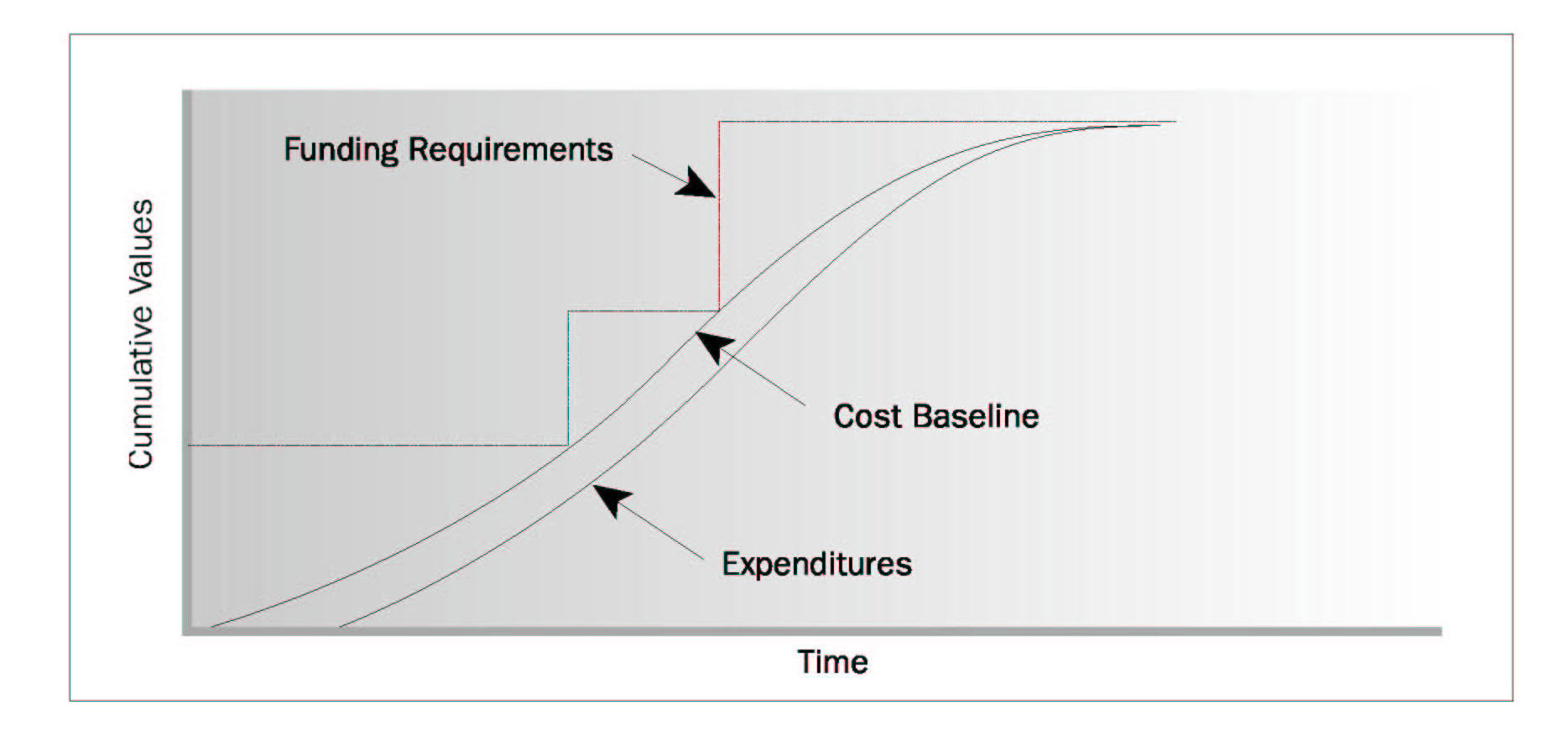 Cost baseline, expenditure, and funding requirement
MPPL IF015           3 SKS
38
TUGAS
Pada file project anda, 
Pilih view Resource Sheet, dan entrikan semua sumberdaya proyek: personil maupun yang bukan.
Isikan besaran biayanya. Waspadai apakah itu per satuan waktu atau sekaligus.
Tampilkan gantt chart. Untuk setiap kegiatan, isikan sumberdaya yang dibutuhkan.
MPPL IF015           3 SKS
39
Terima Kasih
MPPL IF015           3 SKS
40